ИНФОРМАЦИЯ 
о результатах работы с обращениями граждан
 в Министерстве науки 
и высшего образования Российской Федерации 

за 2021 г.
СОДЕРЖАНИЕ
2
I. ОБЩИЕ СВЕДЕНИЯ
II. ВЕДОМСТВЕННАЯ     ПРИНАДЛЕЖНОСТЬ
4
5
III. ОБЗОР ТЕМАТИКИ ОБРАЩЕНИЙ ГРАЖДАН
8
IV. СРАВНИТЕЛЬНАЯ СТАТИСТИКА
V. РАЗВИТИЕ ЭЛЕКТРОННЫХ СИСТЕМ
9
VI. МЕРЫ, НАПРАВЛЕННЫЕ НА УЛУЧШЕНИЕ КАЧЕСТВА РАБОТЫ С ОБРАЩЕНИЯМИ ГРАЖДАН
10
Информация о результатах работы с обращениями граждан за 2021 год | 1
I. ОБЩИЕ СВЕДЕНИЯ
В период с 1 января по 31 декабря 2021 года в Министерство науки и высшего образования Российской Федерации поступило:
30804
обращений граждан и объединений граждан
211
27458
397
2738
Предложения
(1%)
«Не-обращения»: благодарности, приглашения, поздравления
(1%)
Заявления
(89%)
Жалобы
(9%)
Тип повторности:
Тип автора:
29790
30720
84
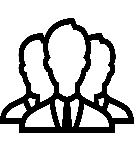 Индивидуальное
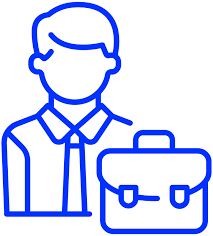 Юридическое лицо (0,3%)
Физическое лицо (99,7%)
930
Коллективное
Информация о результатах работы с обращениями граждан за 2021 год | 2
I. ОБЩИЕ СВЕДЕНИЯ
Источники поступления обращений
В форме электронного документа:
25620
12284
5521
5560
2255
Официальный сайт
Электронная почта Минобрнауки России
Информационный канал ViPNet
МЭДО
Информация о результатах работы с обращениями граждан за 2021 год | 3
II. ВЕДОМСТВЕННАЯ ПРИНАДЛЕЖНОСТЬ
85%
26321 из 30804 обращений поступило по вопросам, 
отнесенным к компетенции Минобрнауки России
Иные обращения направлены по компетенции:
В 2020 году в Минобрнауки России поступало 80% обращений вне компетенции. В целях повышения качества информирования граждан, а также  уменьшения количества обращений, поступающих не по принадлежности, на официальном сайте Министерства в разделе «Обращения граждан» была дополнительно размещена информация о полномочиях Минобрнауки России, Минпросвещения России и Рособрнадзора. Как следствие, по итогам года наблюдается снижение количества обращений вне компетенции Минобрнауки России.
Информация о результатах работы с обращениями граждан за 2021 год | 4
III. ОБЗОР ТЕМАТИКИ ОБРАЩЕНИЙ ГРАЖДАН
Обзор тематики обращений граждан, юридических лиц и общественных объединений за период с 1 января по 31 декабря 2021 г. :
Информация о результатах работы с обращениями граждан за 2021 год| 5
III. ОБЗОР ТЕМАТИКИ ОБРАЩЕНИЙ ГРАЖДАН
Информация о результатах работы с обращениями граждан за 2021 год| 6
III. ОБЗОР ТЕМАТИКИ ОБРАЩЕНИЙ ГРАЖДАН
Информация о результатах работы с обращениями граждан 2021 год| 7
IV. СРАВНИТЕЛЬНАЯ СТАТИСТИКА
В 2021 г. наблюдается уменьшение количества жалоб по сравнению  с данными 2020 г. (в 2020 г. – 16 %, в 2021 г. - 9 %), увеличилось количество заявлений (в 2020 г. 80 %, в 2021 г. – 89 %).
Информация о результатах работы с обращениями граждан 2021 год| 8
V. РАЗВИТИЕ ЭЛЕКТРОННЫХ СИСТЕМ
В течение года осуществлялось совершенствование информационных ресурсов, способствующих повышению качества работы с обращениями граждан
Прием телефонных вызововиз Администрации Президента Российской Федерации по КП ССТУ РФ
Интеграция СЭД с информационным ресурсом ССТУ.РФ
Интеграция обращений, поступивших на официальный сайт Минобрнауки России, в систему электронного документооборота Министерства (СЭД)
2
Информация о результатах работы с обращениями граждан 2021 год| 9
VI. МЕРЫ, НАПРАВЛЕННЫЕ НА УЛУЧШЕНИЕ КАЧЕСТВА РАБОТЫ С ОБРАЩЕНИЯМИ ГРАЖДАН
Административным департаментом Минобрнауки России (далее - Министерство) принимаются следующие меры, направленные на улучшение качества  работы с обращениями граждан, юридических лиц, общественных объединений (далее – обращения граждан):

Постановка обращений граждан на контроль;
Консультативная помощь структурным подразделениям Министерства и обеспечение единого порядка работы с  обращениями граждан в Министерстве;
Мониторинг хода исполнения обращений граждан и результатов их рассмотрения;
Снятие с контроля обращений граждан, на которые предоставлен объективный и всесторонний ответ в установленные сроки;
Подготовка информации о количестве обращений граждан, установленный срок для рассмотрения которых истекает (еженедельно), и направление ее в структурные подразделения Министерства;
Подготовка информации об исполнительской дисциплине структурных подразделений  Министерства по рассмотрению обращений граждан (еженедельно);
Подготовка информации Министру науки и высшего образования Российской Федерации о состоянии исполнительской дисциплины                       по рассмотрению обращений граждан структурными подразделениями  Министерства в соответствии с установленной периодичностью;
Формирование предложений по обеспечению своевременного выполнения поручений, повышению исполнительской дисциплины, совершенствованию организации и осуществления контроля за исполнением обращений граждан;
Развитие электронный систем;
Актуализация информации на сайте.
Информация о результатах работы с обращениями граждан за 2021 год| 10